Unit 5  Look into Science
Science Affects Us
WWW.PPT818.COM
Think about it
● Have you ever done any interesting 
   experiments? Can you describe one of 
   them? 
● What would life be like without computers 
   or mobile phones?
New Words
1. affect   v.  影响
    e.g. How will these changes affect us?
           这些变化对我们会有什么影响?
2. suggest   v.  建议, 提议; 暗示
    e.g. I suggested going for a walk.       我建议去散步。
3. development   n.  发展
    e.g. The development of the factory is 
           not very good.    
      工厂的发展状况不是很好。
4. mobile phone  n.  移动电话
    e.g. I bought a mobile phone on the 
           Internet yesterday.
           我昨天在网上买了个移动电话。
5. discovery n.  发现; 发觉
    e.g. scientific discovery 科学发现
           important discovery 
           重要的发现
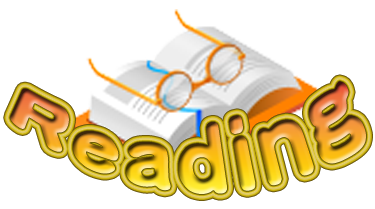 Read the lesson and fill in the 
blanks.
everyday
Science affects people’s ________ lives. Without the scientific developments of recent years, our lives would be very different. Can you imagine life without computers or _____________?
mobile phones
Scientific __________ are making our lives better and better. DNA is really one of the most amazing things on the earth. Many people think it will _______ the world.
discoveries
change
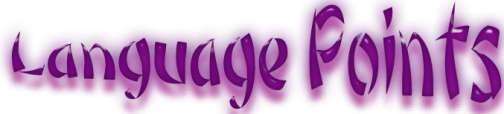 1. I suggest you try it, too!
    我建议你也试一试！
    suggest 动词, 意思是“建议; 提出”。后可接名词和v.-ing, 也可接that宾语从句, that从句用should+动词原形, should可以省略。
e.g. Danny suggested going together in one car.
       丹尼建议大家同坐一辆车去。
       She suggested that we (should) take a walk.
       她提议我们出去散步。
suggestion   n. 提议; 意见; 暗示
e.g. We have had several suggestions on a name for the baby.
       我们已经得到好几个给宝宝取名的建议了。
       I would like your suggestions about planning my education.
       有关我的教育我需要你的建议。
suggest 和advise 都可作“建议”讲，但二
者的用法有异同。
★相同点：suggest 和advise 后面都可以接
    名词、代词、v.-ing 形式或that 从句作宾
    语。需要注意的是，当suggest 和advise 
    后面接that 从句时，从句中的谓语动词要
    用“should +动词原形”的虚拟语气形式，
    而should常可以省略。
e.g. We suggested / advised an early start.
       我们建议早点出发。
       Perhaps you could suggest / advise 
       something that would help her.
       也许你可以建议一下帮助她的事。
       Peter suggested / advised doing it in a 
       different way.
       彼特建议以不同的方式做这件事。
★不同点：advise 可以用于“advise sb. to do 
    sth.”结构中，而suggest则不可以。
    e.g. My friend Tommy advised me to ring 
           up to see if Mary was there.
           我的朋友汤米建议我打个电话看玛丽
           是否在那里。
2. Cover the jar with the cardboard and 
    turn the jar over.
    用硬纸板盖住广口瓶, 再把它倒过来。
    turn over的意思是“把……翻过来”。
    e.g. The soil must be turned over before 
           planting.
           播种前必须先翻土。
turn over 还有“移交; 仔细考虑”的意思。
e.g. If you can turn it over in time, I’ll 
       lend the book to you.
       如果你能按时还书, 我就把它借给你。
       You should turn over the problem for 
       hours before you make a decision.
       决定这个问题之前, 你应该仔细考虑
       几个小时。
3. The air pressure pushing up on the 
    cardboard is higher than that of the 
    water pushing down from inside the jar.
    托着纸片的向上的空气压力要大于广口 
    瓶内水的向下的压力。
    push up意思是“向上推；提高”。
    e.g. Will you help me to push up the window?
           你能帮我把窗户推上去吗？
push down 意思是“向下按; 推倒; 压倒”。
e.g. What they have done pushed down 
       prices.
       他们的做法压低了价钱。
4. The higher air pressure outside the jar 
    holds the cardboard in place.
    广口瓶外面的空气压力大, 把纸片托在
    原位置。
    in place意思是“原位; 在恰当的位置”。
    e.g. I like to have everything in place.
           我喜欢把一切东西都放在适当的位置。
Fill in the blanks with the correct 
forms of the words in the box.
discover   affect   suggest   place   develop
suggests/suggested
1. Jenny _________________ they use a 
    stronger piece of cardboard for the 
    experiment.
2. The air pressure _____________ the 
    result of the experiment.
affects/affected
3. The experiment led to a wonderful 
    _________.
4. What are your plans for the 
    ____________ of your company?
5. They used a rock to hold the map in 
    _____.
discovery
development
place
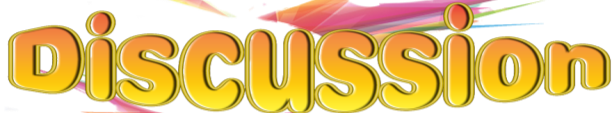 Here are some inventions. How 
    do they affect our everyday lives? 
    Talk about them with your partner.
TV     camera      radio     computer   telephone      light bulb     clock   
washing machine        compass   telescope       X-ray          eyeglasses
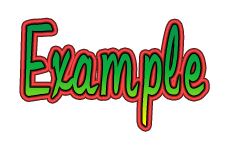 With TV                           Without TV
I watch TV to get information.
________________________________________________
I would spend more time talking with my family.
________________________________
Homework
Research and collect some fun and interesting scientific facts to share with the class.